VI. BIODIVERSITAT. VI. 2. Sistemàtica, filogènia i taxonomia.
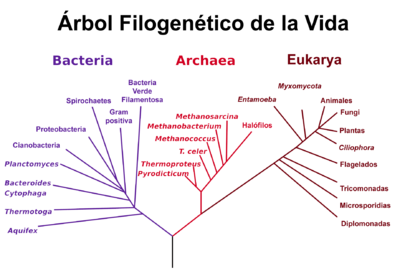 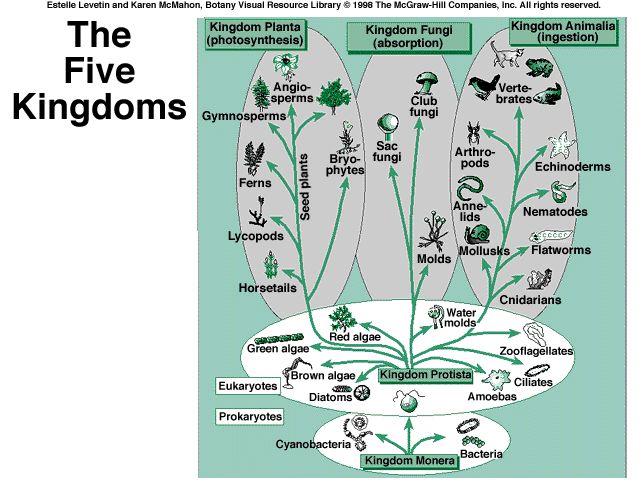 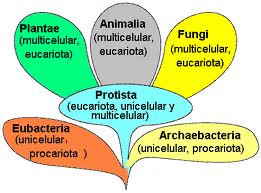 VI. BIODIVERSITAT. VI. 2. Sistemàtica, filogènia i taxonomia.
Actualment el tema de la classificació dels organismes en regnes i dominis està en revisió i conviuen propostes molts diferents que en el pròxims anys seran motiu de discussió.


REGNES
	Bacteria
	Arquea
	Protista
	Fongs
	Planta
	Animal
VI. BIODIVERSITAT. VI. 2. Sistemàtica, filogènia i taxonomia.
Exercici

Noms dels regnes:
Imatges: 
Tipus d’organisme:
Organització cel·lular:
Tipus de metabolisme:
Característiques especials:
En què es basa la diferència entre dominis?:
Exemples de les Balears: